Drill4
KSCB113
第十五课男女平等
生词
企业
讨论/discussion
你会想要在大企业工作吗？
生词
现象
生词
大男子主义
讨论/discussion
在你的国家，有大男子主义的现象吗？
生词
家务
讨论/discussion
你在家的时候，会帮忙做家务吗？
生词
比分
生词
薪水
讨论/discussion
你希望你毕业后的薪水有多少？
生词
成绩
讨论/discussion
你觉得你在学校的成绩...
生词
讨厌
讨论/discussion
你有讨厌的食物吗？
生词
毕竟
生词
体贴
讨论/discussion
你是个体贴的人吗？
生词
机会
生词
地位
讨论/discussion
你觉得你们国家女生的地位...
生词
互相
生词
得病
生词
意大利
讨论/discussion
你去过意大利吗？
生词
逐渐
生词
工厂
讨论/discussion
你住的地方有工厂吗？
生词
丈夫
生词
骄傲
讨论/discussion
你讨厌骄傲的人吗？
生词
相信
生词
消息
讨论/discussion
你相信网上的消息吗？
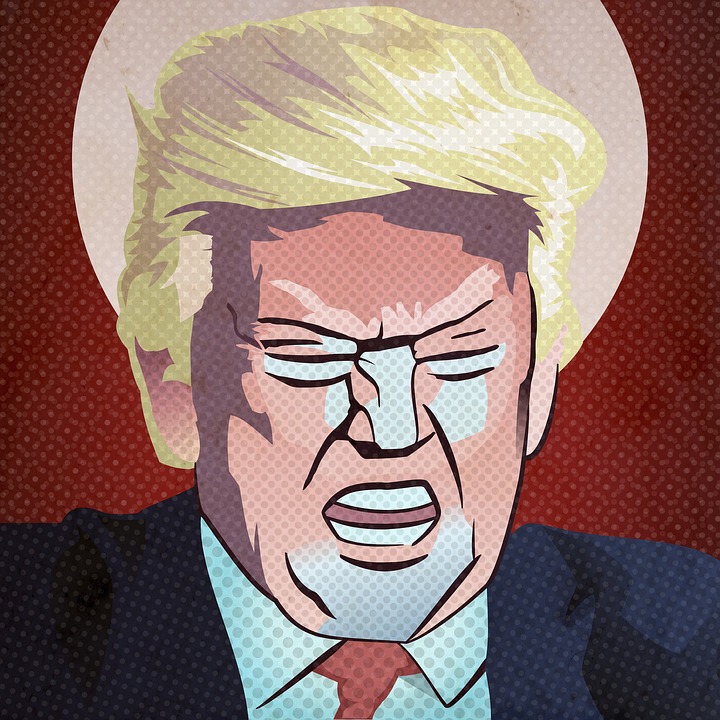 生词
单位
生词
巴西
讨论/discussion
你去过巴西吗？
生词
队员
生词
困难
讨论/discussion
学习中文的时候,你遇过哪些困难？
生词
公平
讨论/discussion
你觉得这个社会公平吗？
生词
超过
生词
市场
讨论/discussion
传统市场
超级市场

你去过[         ]市场吗？
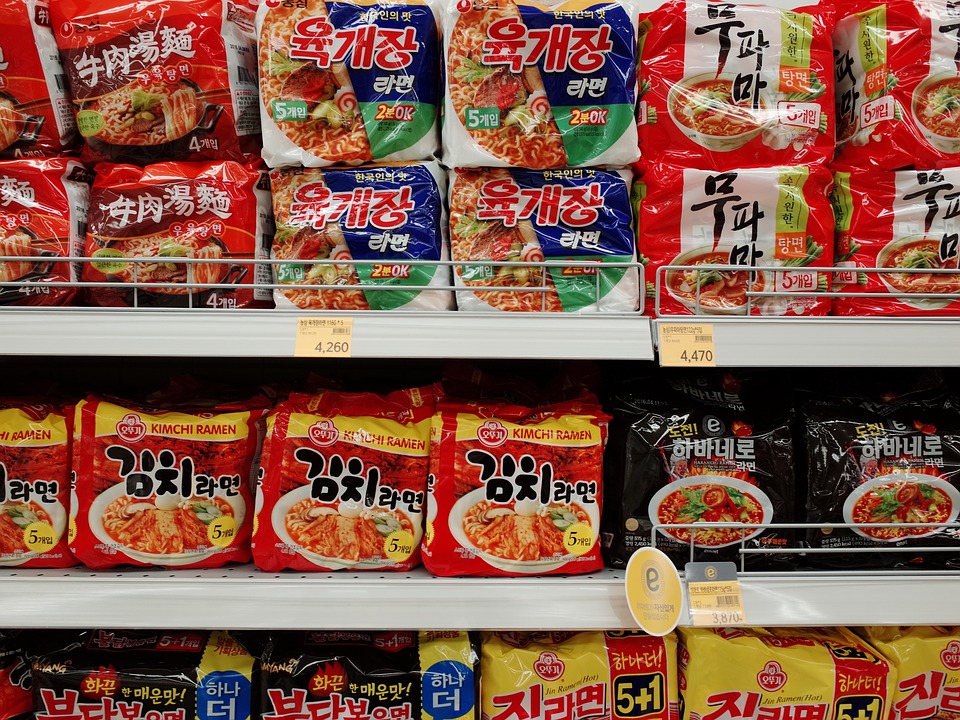 生词
模范
生词
模范生
模范学生

模范老师
生词
输
生词
乒乓球
讨论/discussion
你喜欢乒乓球吗？
课文
讨论/discussion
你的国家以前有重男轻女的现象吗？现在呢？
课文
中国以前是重男轻女的社会吗？什么时候开始变化的呢？
1950
讨论/discussion
你们国家是同工同酬吗？
课文
中国自什么时候以来，又出现了男女不平等的状况？
改革开放
讨论/discussion
你觉得你的爸爸是模范丈夫吗？
课文
雪梅的舅舅得了什么病？
气管炎
妻管严
讨论/discussion
你喜欢足球吗？
课文
中国男足的球员怎么样？
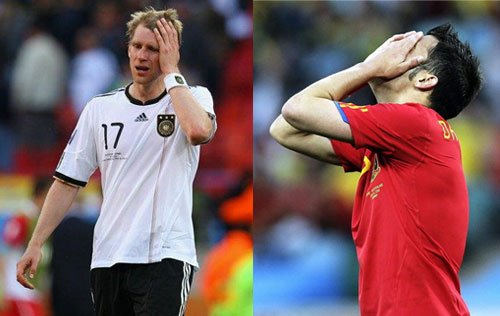 课文
中国男足赢了哪个世界冠军队？
Male/female
男人
男子
男性
男生
女人
女子
女性
女生

妇女
Male/female
男人/女人

Unfamiliar and indefinite
房间有两个男人和三个女人

房间有两个男的和三个女的
Male/female
男子/女子

Gender-specific category
男子100米
女子足球
Male/female
男生/女生

Man and woman general

Taiwan
男生厕所
女生厕所
Male/female
妇女

Social and political connotation
妇女节[8/3]

妇女运动
Marriage
丈夫
先生
老公

爱人
老伴[儿]
妻子
太太
老婆
Marriage
丈夫
妻子
Official

我[的]丈夫
我[的]妻子
Marriage
先生
太太
Other people
Seldom in China

这位先生
王太太
Marriage
老公
老婆
Young people

公
婆
Marriage
爱人
China

Taiwan/ Lover
Marriage
老伴[儿]
Elder
Long-term marriage
语法
毕竟
After all

When all is said and done
他毕竟才学了几个月的瑜珈，有些动作还做不好。


毕竟，他才学了几个月的瑜珈，有些动作还做不好。
毕竟
毕竟
到底
他毕竟才学了几个月的瑜珈，有些动作还做不好。
他到底才学了几个月的瑜珈，有些动作还做不好。

Make further inquires
Question
你到底要不要和我去云南旅游？
毕竟
老张到底才搬进小区，对附近的环境还不太熟悉。


你昨天晚上到底几点睡觉？眼睛都快变成熊猫眼了！
有些女性在收入和地位上超过男性，但她们到底还是少数。


说到底，我们迟到，还不是因为你太慢了！
毕竟
我的中文说的还不是很好，毕竟...
过来
Return to normal situation
他这几天太累了，睡了那么久，都还没醒过来。
过去
unusual situation
他睡过去了。
过来
什么能让你的活力很快的回复过来呢？
过来
熬夜的时候，什么能帮你不睡过去呢？
逐渐
Gradually

Little by little
春天了，天气逐渐变暖了。
逐渐
你觉得天气逐渐变暖了吗？
逐渐
你的中文逐渐变好了吗？
以來
Since

From a certain point in the past up till now
1950年以来，情况逐渐发生了变化。
以來
进入大学以来，你有什么变化呢？
以來
开学以来，我...
以來
加入欧盟[méng]以来，你的国家有哪些变化？
拿…来说
Take…for example
我们小区退休的老人都很喜欢运动，拿我爷爷来说吧，就天天锻炼，一天不锻炼，就觉得不舒服。
拿…来说
我的学校是间很好的学校，拿...来说，...
表现
Verb

出/出来
看到我的游戏机，弟弟表现出很大的兴趣。
表现
Noun
他见到你有什么表现？生气还是高兴？
表现
你们国家的球队最近表现怎么样？
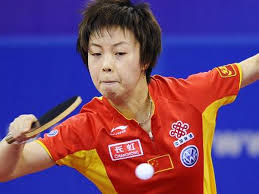 表现
你觉得你在学校的表现怎么样？
表现
你们国家最近的经济表现怎么样？
不得了
extremely
我最讨厌那些男足队员了，平时骄傲得不得了，可是比赛的时候老输球。
不得了
很

真/太

非常
很骄傲

真骄傲

非常骄傲

骄傲得不得了
不得了
雪梅舅舅的英文非常非常的好
雪梅舅舅的英文好得不得了
不得了
中国除夕夜非常非常热闹
中国除夕夜热闹得不得了
不得了
这个古城保留中国特色的建筑很多很多
这个古城保留中国特色的建筑多得不得了
不得了
布尔诺的...多得不得了
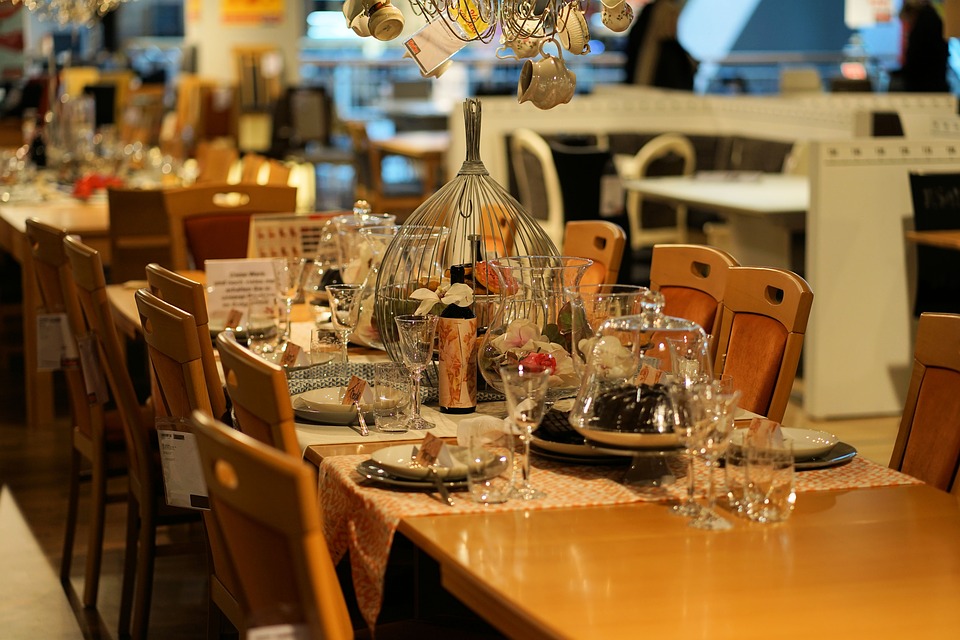 不得了
你的国家的...少得不得了
不得了
...的天气热得不得了
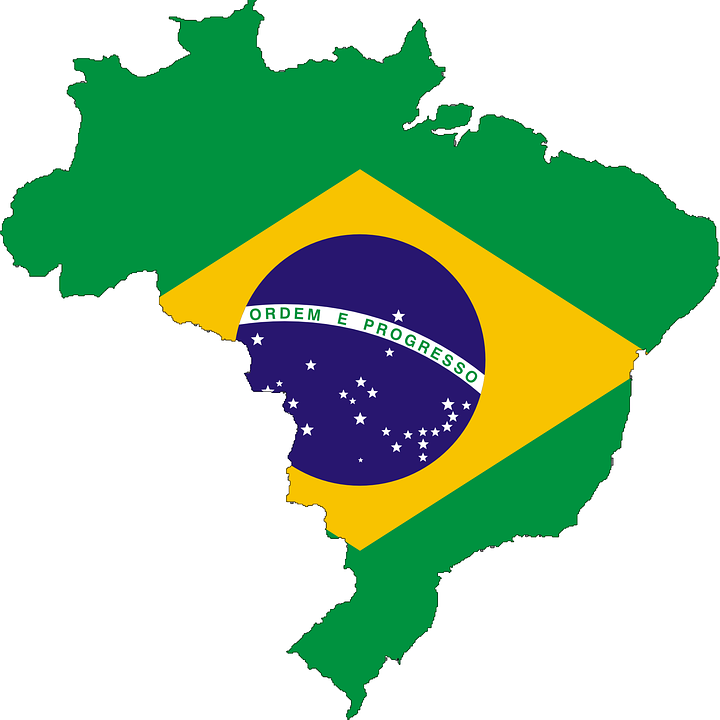 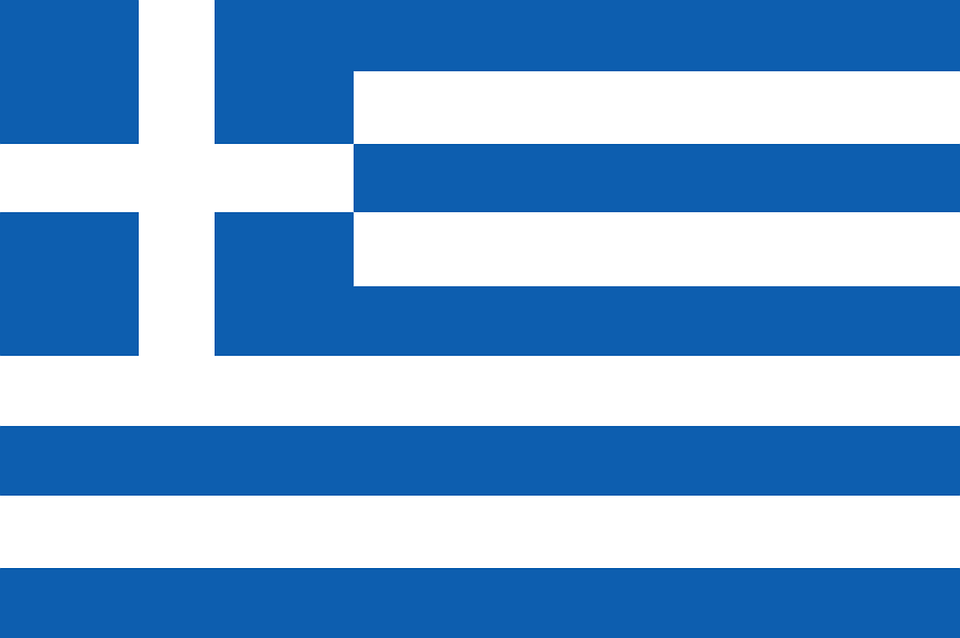 不得了
...的天气冷得不得了
由[by]
The agent performing an action
别忘了，他们的收入是由市场经济决定的。
由[by]
你们全家出去时，一般是由谁来开车呢？
由[by]
在你的家里，是由谁煮饭的呢？
Speaking Exercise
请谈谈对你来说怎么样的夫妻是模范夫妻？
Speaking Exercise
请谈谈世界上有什么不平等的现象？
Speaking Exercise
你觉得变性人[transsexual]又怎么样呢？